NRKs dokumentar- og samfunnsavdeling
160 medarbeidere
20 prosjekter/redaksjoner

Brennpunkt, Puls, FBI, Norsk nok, Vinn eller forsvinn, Exit Afganistan, Den stille kampen, Ekko, Fire nettdesker, Radiodkumentar, Bør de gifte seg, Oppdrag lykke, Tvaksjonen. Status Norge, etc..
Mine to grunnregler
Enhver har ansvaret for sin redaksjonelle etikk
Er det kontroversielt, skal jeg vite det
Redaksjonell etikk
Etikkhåndbok
VVP med særparagrafer for NRK
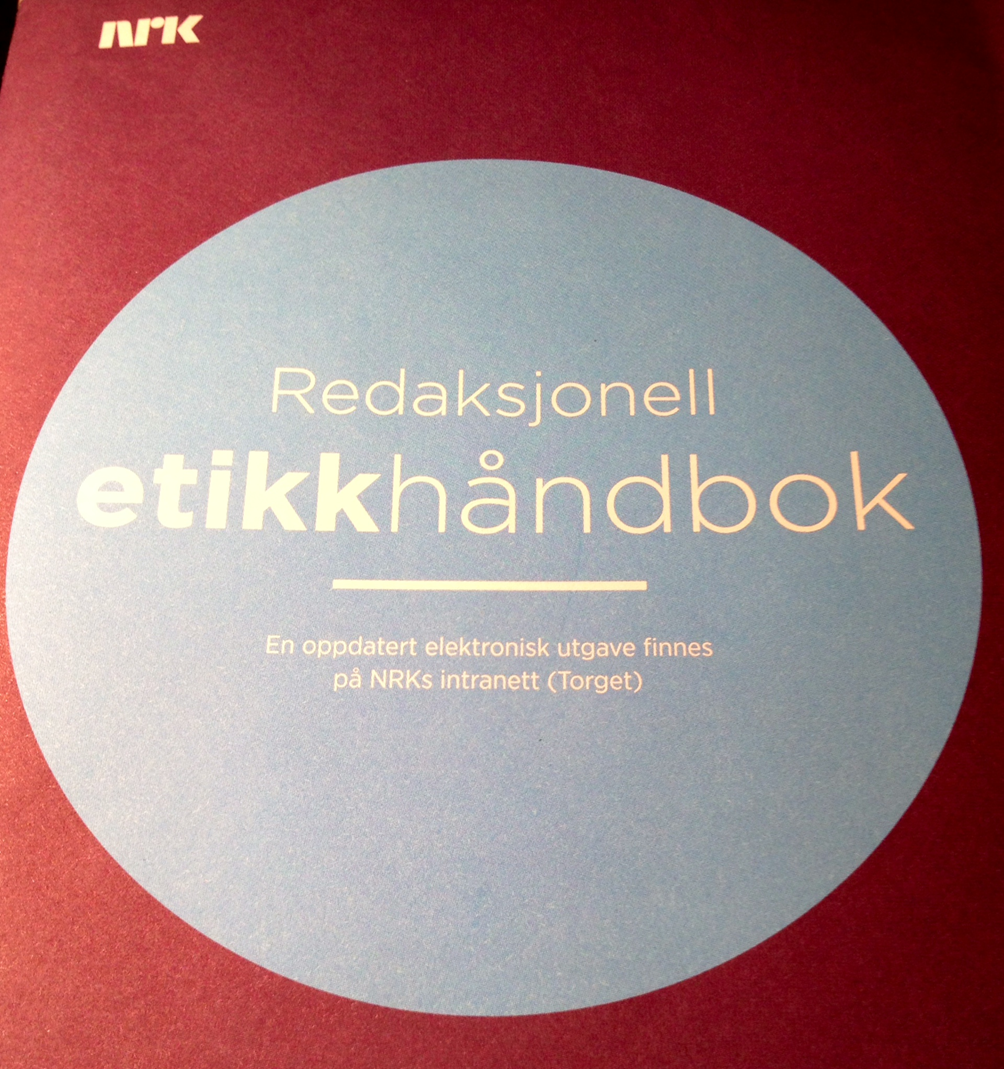 Redaksjonell etikk
Etikkhåndbok
VVP med særparagrafer for NRK
Etikkprosedyre
Fire forhold skal alltid avgjøres av redaktør
Bruk av skjult opptaksutstyr
Bruk av falsk eller ingen identitet
Bruk av anonyme kilder i publisering
Anonymisering – eller identifisering
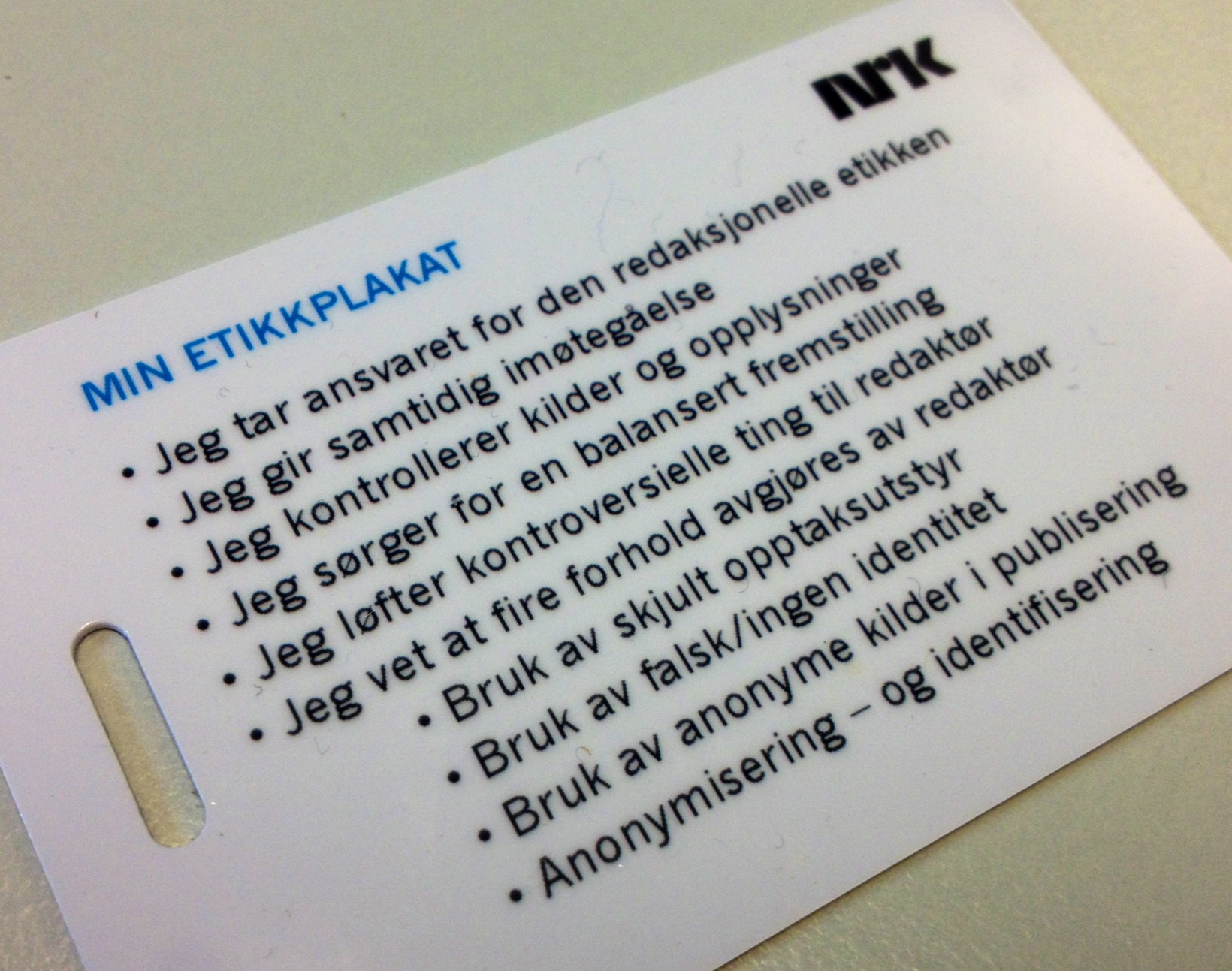 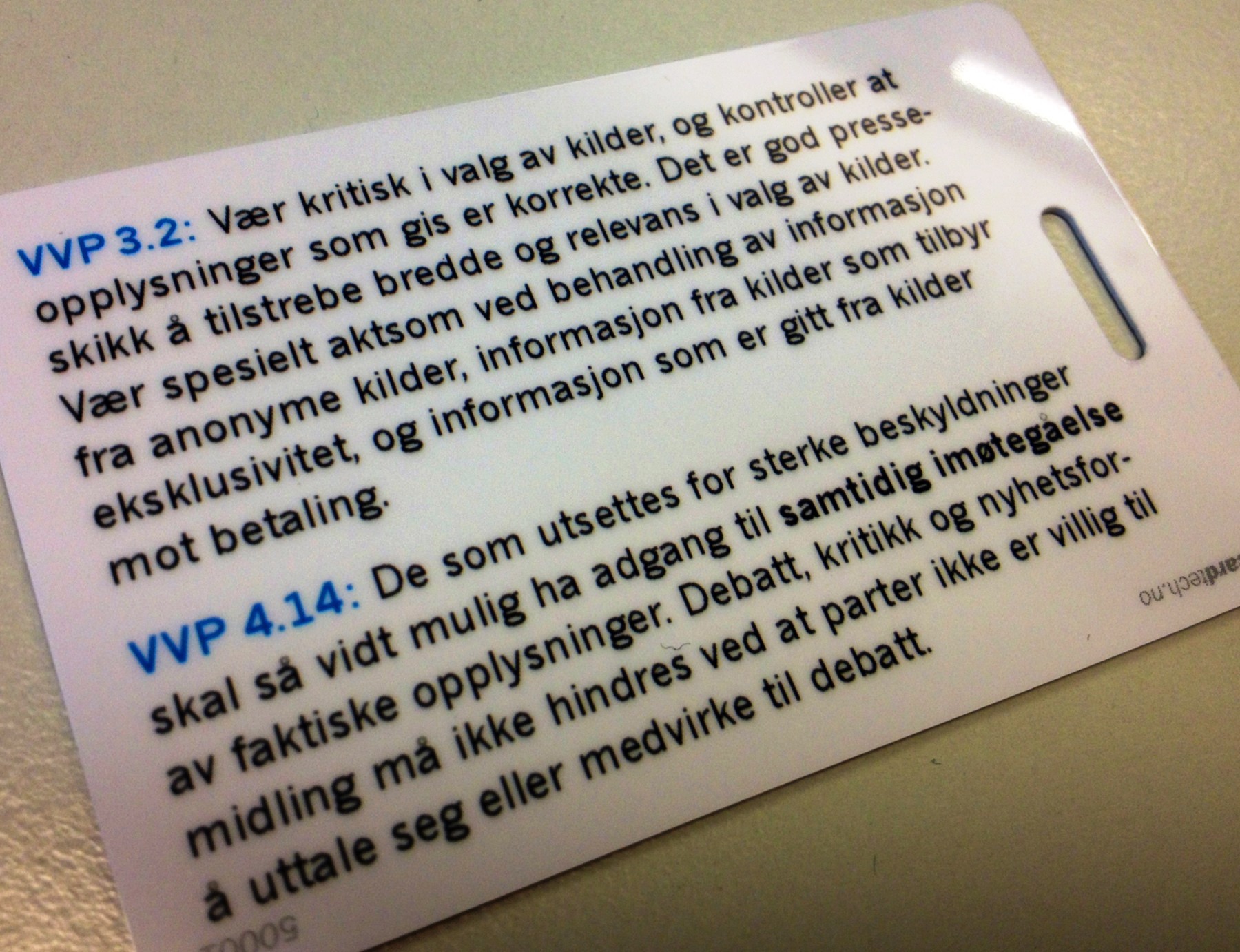 Redaksjonell etikk
Etikkhåndbok
VVP med særparagrafer for NRK
Etikkprosedyre
Fire forhold skal alltid avgjøres av redaktør
PFU-prosedyre
Full gjennomgang i redaksjon/avdeling/toppledelse
Etikkturne
Minimum to ganger pr sesong
Nå: Særlig fokus på 4.14
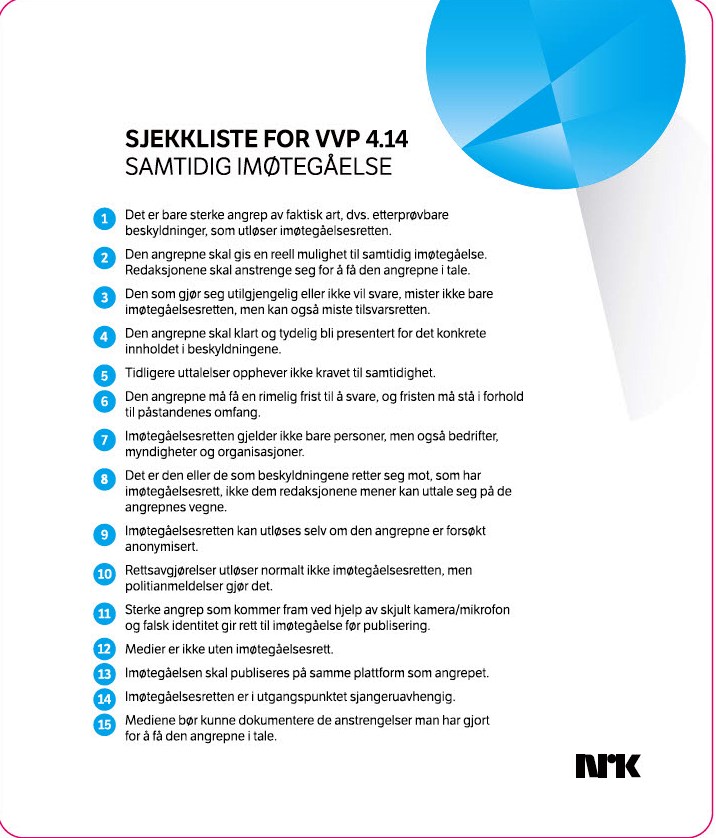 Etikk
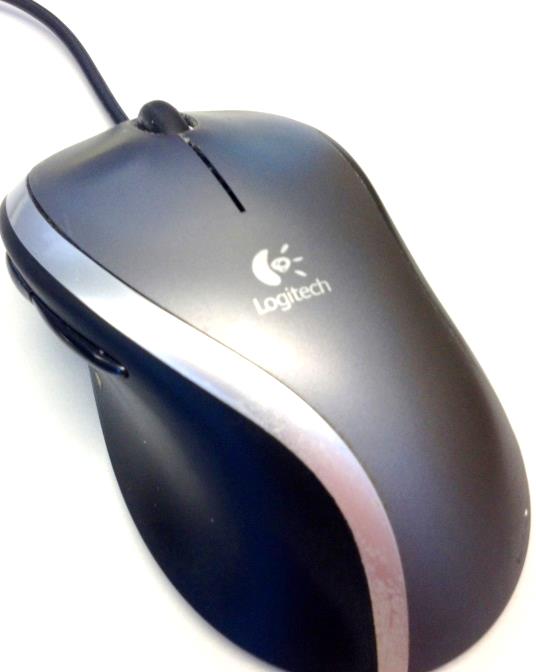